‘Disorder’, ‘disease’, ‘illness’, ‘sickness’: is there a difference?Lecture in BMI199: What is Biomedical Informatics?Sept 26, 20195 Diefendorf, University at Buffalo
Werner CEUSTERS, MD

Departments of Biomedical Informatics and Psychiatry, 
UB Institute for Healthcare Informatics, 
Ontology Research Group, Center of Excellence in Bioinformatics and Life Sciences,
University at Buffalo, NY, USA
1
Remember from last week
Ontology
Terminology
2
Remember from last week
Ontology

What entities exist?

How do entities relate to each other?
Terminology

What entities, if any at all, are denoted by words or terms?





‘Earth’    ‘Aarde’    ‘La Terre’
Reality
Representation
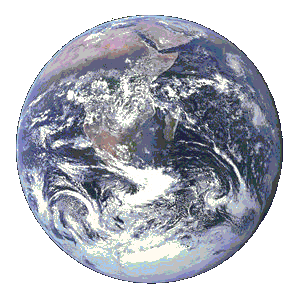 3
Canonical case: faithful representation
Ontology
Terminology
Reality
Representation
‘Earth’

‘Aarde’

‘La Terre’

…
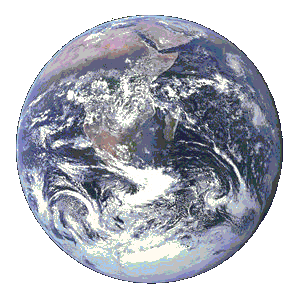 denotes
means
represents
4
Delusions, fantasies, imaginations, …
Ontology
Terminology
Reality
Representation
‘unicorn’
5
Delusions, fantasies, imaginations, …
Ontology
Terminology
Reality
Representation
‘unicorn’
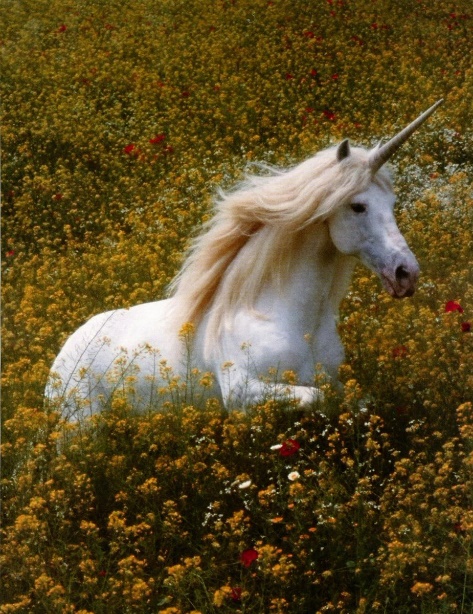 6
Delusions, fantasies, imaginations, …
Ontology
Terminology
Reality
Representation
‘unicorn’

Graphics
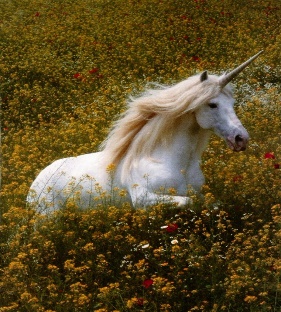 7
Delusions, fantasies, imaginations, …
Conceptualism
Terminology
Reality or
Imagination
Representation
‘unicorn’

Graphics
unicorn concept
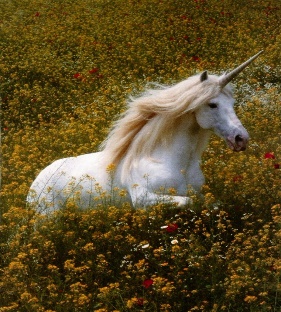 8
Semiotic / semantic triangle(Ogden & Richards, 1923:The meaning of ‘meaning’)
concept
term
referent
9
Prehistoric ‘psychiatry’: drapetomania
disease which causes slaves to suffer from an unexplainable propensity to run away
…
concept
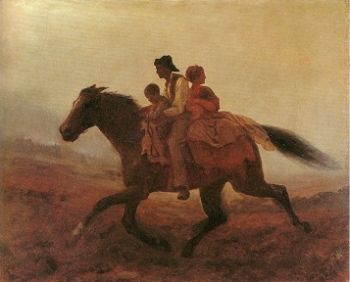 term
referent
painting by Eastman Johnson. A Ride for Liberty: The Fugitive Slaves. 1860.
‘drapetomania’
10
Conceptualism versus Ontological Realism
First order reality
concept
type
representational
unit
term
particular
referent
Conceptualism
Ontological Realism
Ontological Realism offers three ways of relating, without assigning beliefs (concepts) a central status
Social science
Ontology
Linguistics
drapetomania
mental disorder
running away
propensity
slave
How beliefs are / can 
be related
How referents (in
reality) are related
How terms are related
What is the case ?
Ontology
Terminology
Reality
Representation
‘disorder’

‘disease’

‘illness’

‘sickness’
U1
Synonymy
13
What is the case ?
Ontology
Terminology
Reality
Representation
‘disorder’

‘disease’

‘illness’

‘sickness’
U1
U2
14
What is the case ?
Ontology
Terminology
Reality
Representation
U1
‘disorder’

‘disease’

‘illness’

‘sickness’
U2
U3
U4
15
What is the case ?
Ontology
Terminology
Reality
Representation
U1
‘disorder’

‘disease’

‘illness’

‘sickness’
U2
U3
U4
16
What do you think?
17
How can we find out?
18
1. Terminological inquiry
19
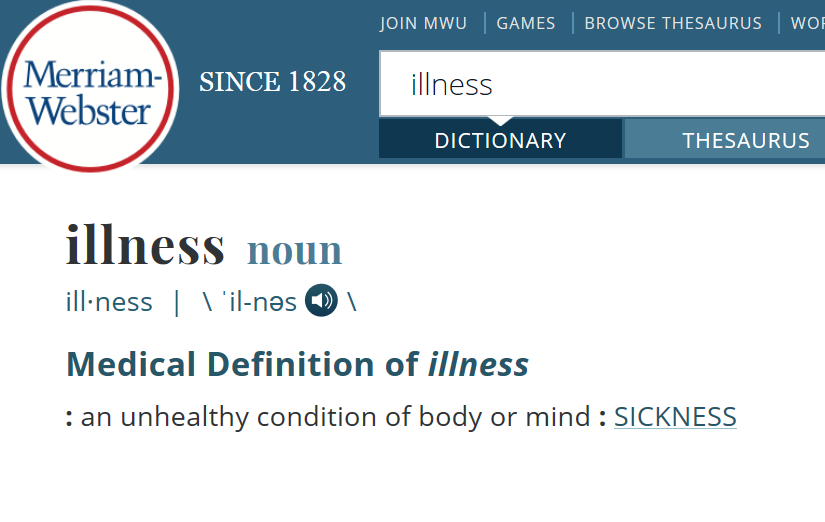 20
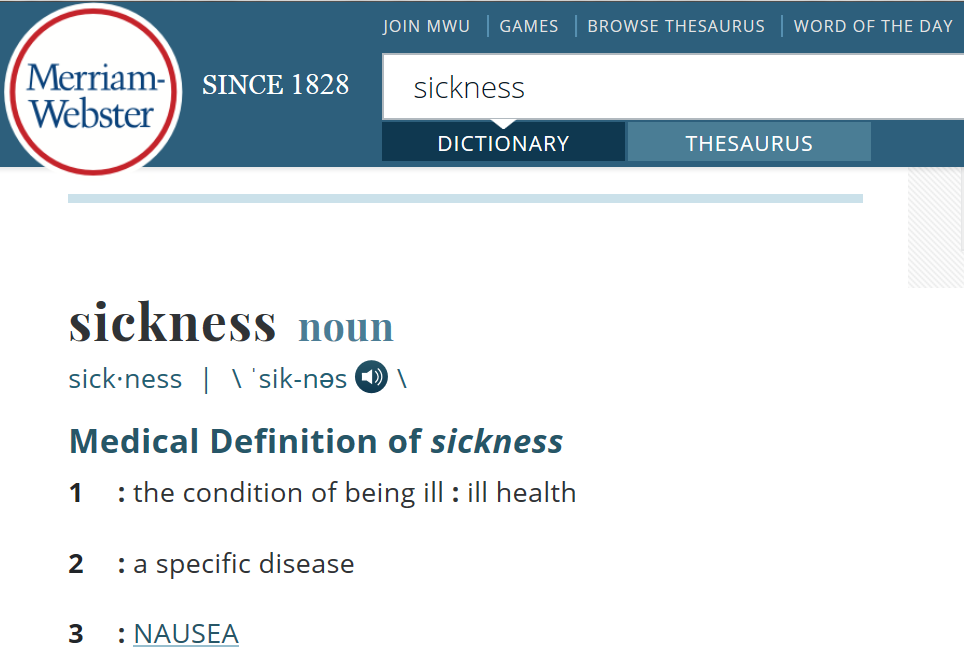 21
What is the case ?
Ontology
Terminology
Reality
Representation
‘sickness’
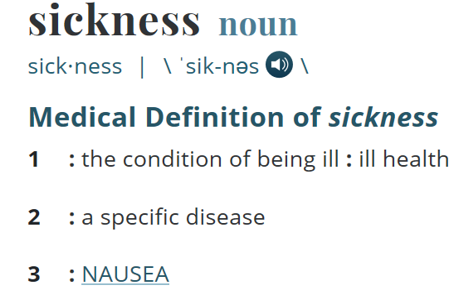 U2
Homonymy
U3
U4
22
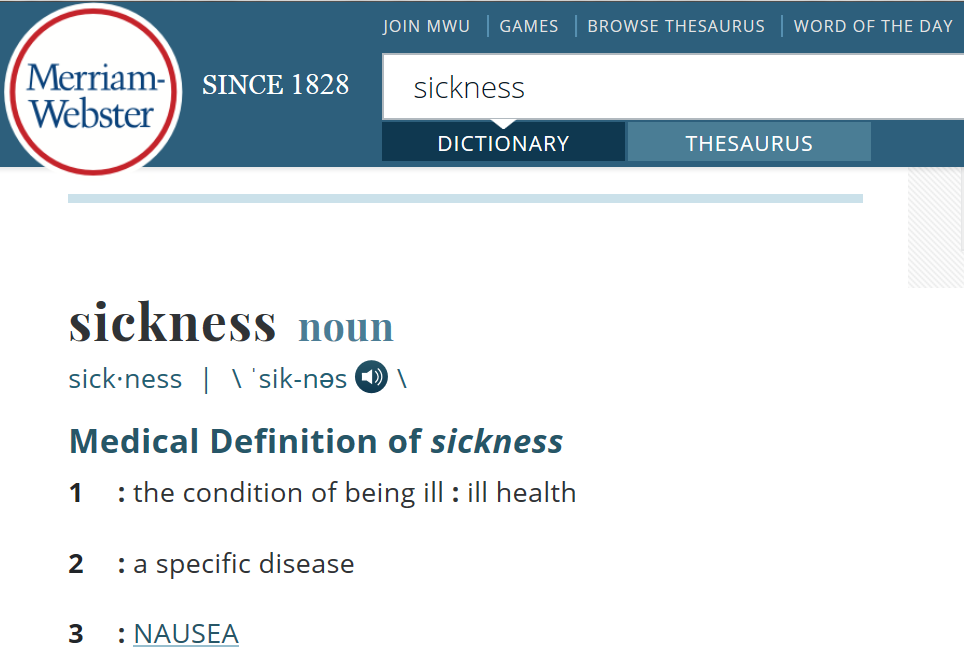 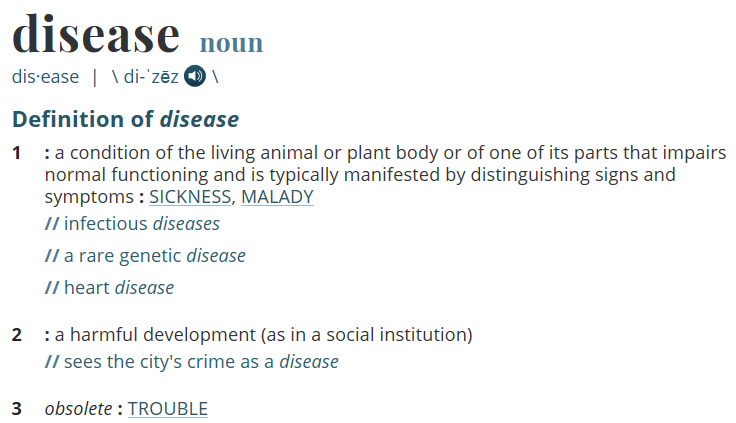 23
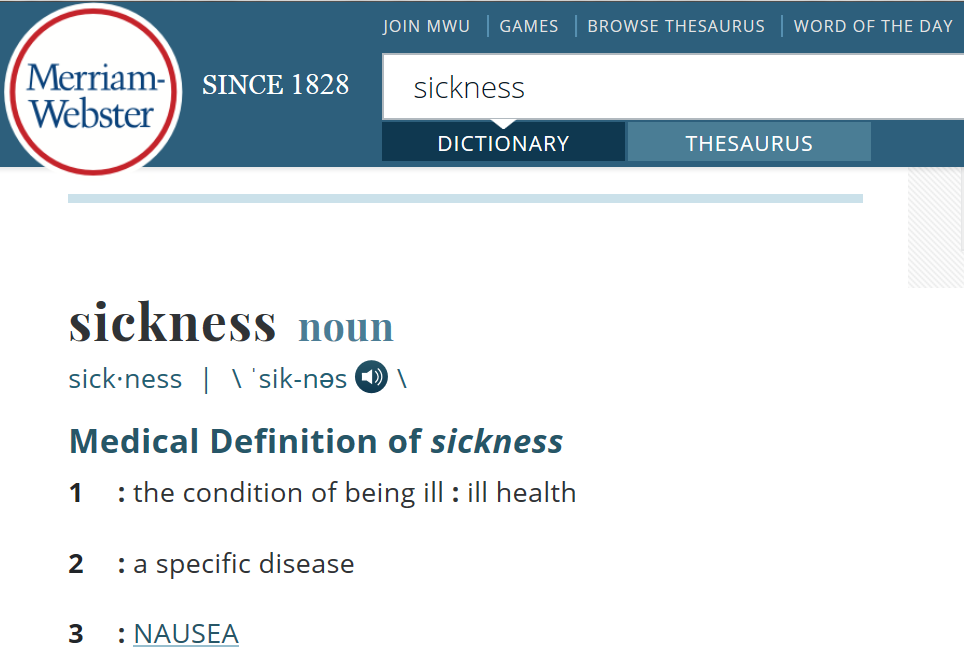 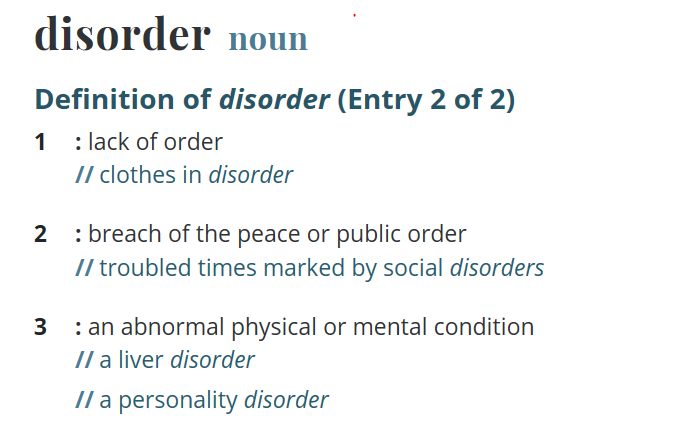 24
How often are the words used in Google?
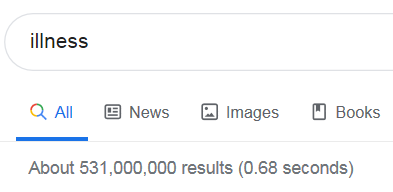 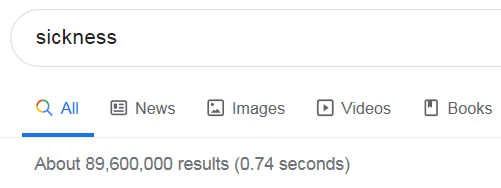 4
3
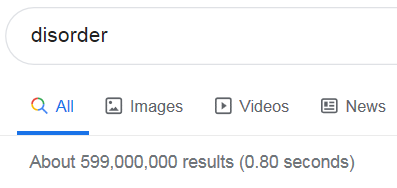 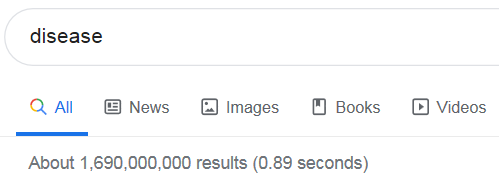 2
1
25
2. Metaphysical inquiry
26
2. Metaphysical inquiry
Define terms precisely so that what is intended by (ideally) all uses of the corresponding terms in the language under scrutiny falls under it;
Investigate how what is intended by these uses relate to each other.
27
The objective Bio-Psycho-Social perspective
‘T-Disease’:
a health problem that consists of a physiological malfunction that results in an actual or potential reduction in physical capacities and/or a reduced life expectancy
‘T-Illness’:
a subjectively interpreted undesirable state of health,  consisting of subjective feeling states (e.g., pain, weakness), perceptions of the adequacy of their bodily functioning, and/or feelings of competence
‘T-Sickness’:
a social entity in virtue of the poor health or the health problem(s) of an individual defined by others with reference to the social activity of that individual
Twaddle, A. (1994a). Disease, illness and sickness revisited. 
In: A. Twaddle & L. Nordenfelt. (Eds.) Disease, Illness and Sickness: Three Central Concepts in the Theory of Health
(pp. 1–18). Link€oping: Studies on Health and Society, 18.
28
The subjective Bio-Psycho-Social perspective
T-Disease: 
when there are negative bodily occurrences as conceived of by the medical profession. 
T-Illness:
when there are negative bodily occurrences as conceived of by the person himself. 
T-Sickness:
when there are negative bodily occurrences as conceived of by the society and/or its institutions. 

‘Occurrence’ here means ‘process’, ‘state’ or ‘event’.
Bjørn Hofmann. On the Triad Disease, Illness and Sickness.
Journal of Medicine and Philosophy 2002, Vol. 27, No. 6, pp. 651–673
29
Overlap in the Bio-Psycho-Social perspective
T-Illness
6
3
4
1
7
5
2
T-Disease
T-Sickness
Bjørn Hofmann. On the Triad Disease, Illness and Sickness.
Journal of Medicine and Philosophy 2002, Vol. 27, No. 6, pp. 651–673
30
3. Ontological inquiry
OGMS:
Ontology for General Medical Science
31
What happens in the body
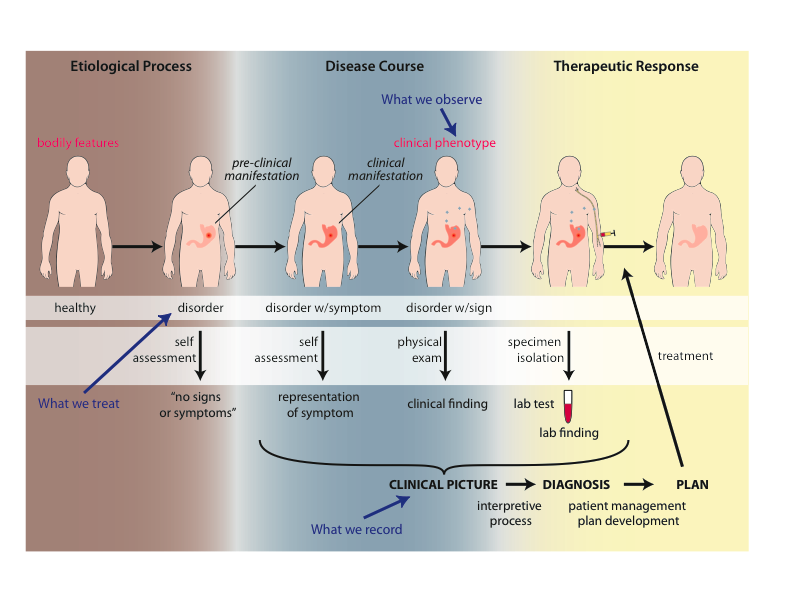 Scheuermann R, Ceusters W, Smith B. Toward an Ontological Treatment of Disease and Diagnosis. 2009 AMIA Summit on Translational Bioinformatics, San Francisco, California, March 15-17, 2009;: 116-120.
[Speaker Notes: font was too small, color inside green boxes was hardly readable]
Goals of OGMS
To serve as a consistent, logically well-defined extensible framework (ontology) for the representation of:

features of disease; 
clinical processes;
results of tests and diagnostic processes.
Foundational Terms (1)
Disorder =def. – A causally linked combination of physical components of the extended organism that is 
(a) clinically abnormal and 
(b) maximal, in the sense that it is not a part of some larger such combination.
Basic Formal Ontology
Continuant
Occurrent
(Process)
Independent
Continuant

(molecule, 
cell, organ,
organism)
Dependent
Continuant

(quality, 
function,
disease)
.....  .....  ....  .....
Physical Disorder
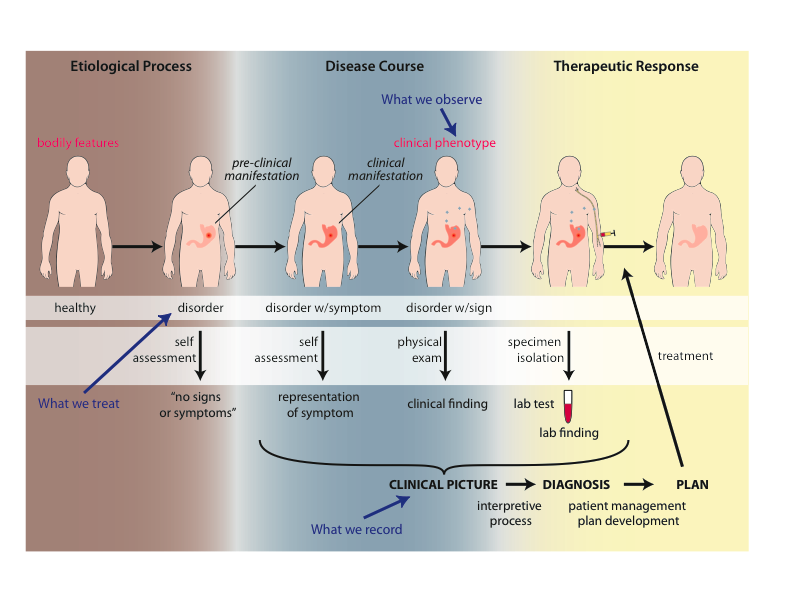 – independent continuant
	objects
	fiat object parts
	object aggregates
	A causally linked combination of physical components of the extended organism.
Extended organism
Harth R. War and peace in the human gut: probing the microbiome
https://biodesign.asu.edu/sites/default/files/news/AthenaHostcooperation7.png
Clinically abnormal
something is clinically abnormal if:

is not part of the life plan for an organism of the relevant type (unlike aging or pregnancy), 

is causally linked to an elevated risk either of pain or other feelings of illness, or of death or dysfunction, and 

is such that the elevated risk exceeds a certain threshold level.
Foundational Terms (2)
Disorder =def. – A causally linked combination of physical components of the extended organism that is 
(a) clinically abnormal and 
(b) maximal, in the sense that it is not a part of some larger such combination. 

Pathological Process =def. – A bodily process that is a manifestation of a disorder and is clinically abnormal.
Basic Formal Ontology
Continuant
Occurrent
(Process)
Independent
Continuant

(molecule, 
cell, organ,
organism)
Dependent
Continuant

(quality, 
function,
disease)
.....  .....  ....  .....
Foundational Terms (3)
Disorder =def. – A causally linked combination of physical components of the extended organism that is (a) clinically abnormal and (b) maximal, in the sense that it is not a part of some larger such combination. 

Pathological Process =def. – A bodily process that is a manifestation of a disorder and is clinically abnormal.

Disease =def. – A disposition (i) to undergo pathological processes that (ii) exists in an organism because of one or more disorders in that organism.
Continuant
Independent
Continuant
Dependent
Continuant
Non-realizable
Dependent
Continuant
(quality)
Realizable 
Dependent
Continuant
(function, role, 
disposition)
.....    .....
continuants
Realizable dependent continuants
plan
function
role
disposition
capability
tendency
Their realizations
execution 
expression 
exercise  
realization 
application
course
occurrents
Disposition
- of a glass vase, to shatter if dropped
	- of a human, to eat 
	- of a banana, to ripen
	- of John, to lose hair
dispositions must have some physical basis
Disposition
if it ceases to exist, then its bearer and/or its immediate surrounding environment is physically changed;

its realization occurs when its bearer is in some special physical circumstances;

its realization is what it is in virtue of the bearer’s physical make-up.
Dispositions are realized in processes
dependent
continuant
occurrent
process
disposition
ripening
to ripen
disposition of this 
fruit: to ripen
process of ripening 
in this fruit
independent
continuant
dependent
continuant
occurrent
process
disposition
integumentary 
system
process of going bald
to go bald
John’s 
disposition: 
to go bald
John’s 
integumentary 
system
John’s going 
bald
Dependence
on the instance level	
a depends_on b =def. a is necessarily such that if b ceases to exist than a ceases to exist

on the type level
A depends_on B =def. for every instance a of A, there is some instance b of B such that a depends_on b.
realization depends_on realizable
Continuant
Occurrent
Independent
Continuant

bearer
Dependent
Continuant

disposition
Process of 
realization
....  .....    .......
Arterial aneurysm
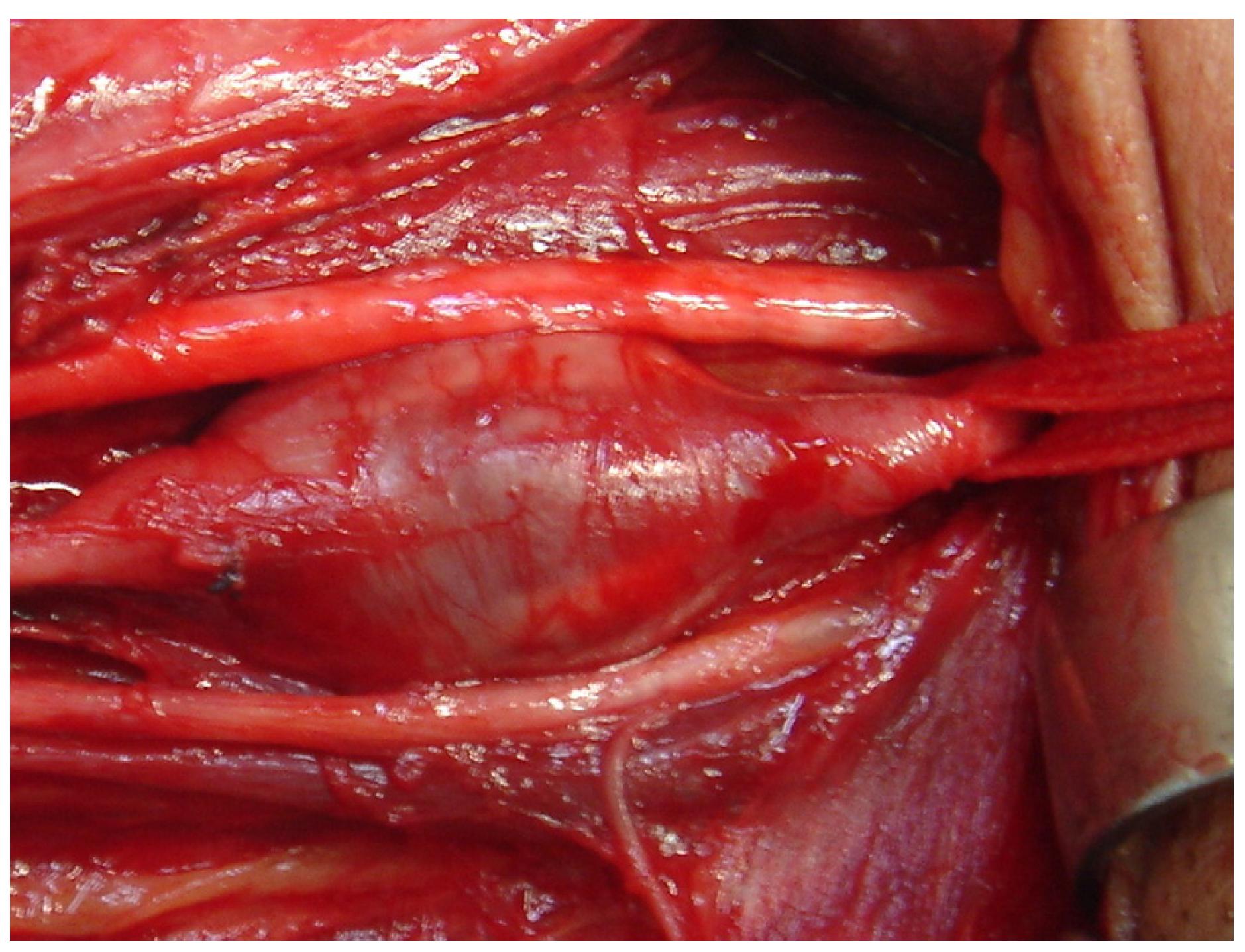 Jornal Vascular Brasileiro Print version ISSN 1677-5449J. vasc. bras. vol.12 no.4 Porto Alegre Oct./Dec. 2013  Epub Dec 15, 2013
http://dx.doi.org/10.1590/jvb.2013.054  
Subclavian and axillary arterial aneurysms: two case reports
Fernando Pinho Esteves1  , André Ventura Ferreira1  , Vanessa Prado dos Santos2  , Gabriel Santos Novaes1  , Álvaro Razuk Filho1  , Roberto Augusto Caffaro1
Arterial Aneurysm
Disposition – atherosclerosis
realized in
Pathological process – fatty material collects within the walls of arteries
produces
Disorder – artery with weakened wall 
bears
Disposition – of artery to become distended
realized_in
Pathological process – process of distending
produces
Disorder – arterial aneurysm
bears
Disposition – of artery to rupture
realized in
Pathological process – (catastrophic event) of rupturing
produces
Disorder – ruptured artery, arterial system with dangerously low blood pressure
bears
Disposition – circulatory failure
realized in
Pathological process – exsanguination, failure of homeostasis
produces
Death
coronary heart disease
disease associated with early lesions and small fibrous plaques
disease associated with asymptomatic (‘silent’) infarction
disease associated with surface disruption of plaque
unstable angina
stable angina
instantiates at t2
instantiates at t3
instantiates at t4
instantiates at t5
instantiates at t1
John’s coronary heart disease
time
independent
continuant
dependent
continuant
occurrent
process
disposition
heart
disease course
coronary heart disease
John’s heart
John’s coronary 
heart disease
course of John’s 
coronary heart disease
Disease course
The totality of all PROCESSes through which a given DISEASE instance is realized.
Compare with
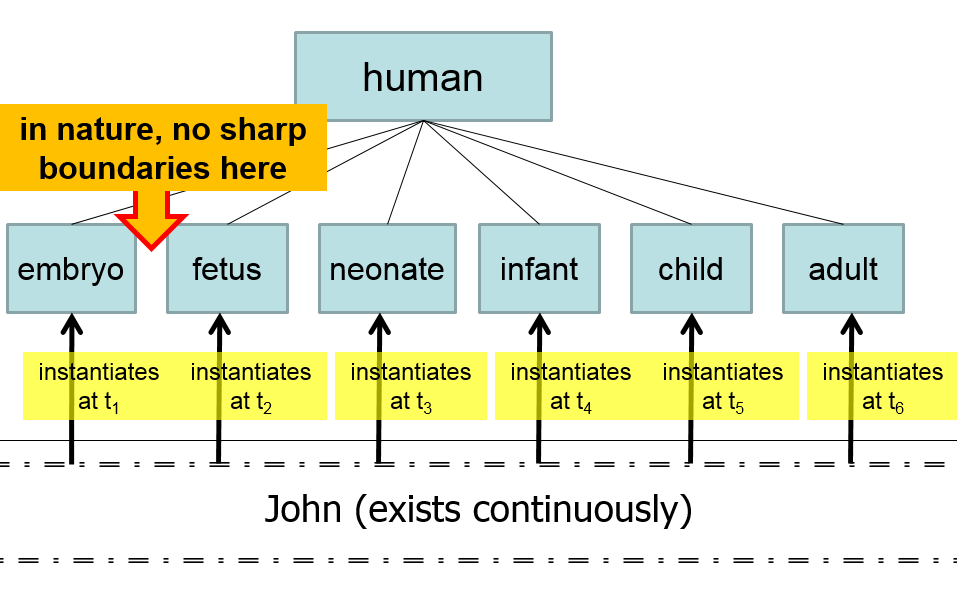 Etiology
Etiological Process =def. – A process in an organism that leads to a subsequent disorder.
Examples: 
toxic chemical exposure resulting in a mutation in the genomic DNA of a cell; 
infection of a human with a pathogenic virus;
inheritance of two defective copies of a metabolic gene.
The etiological process creates the physical basis of that disposition to pathological processes which is the disease.
Dispositions and Predispositions
All diseases are dispositions; not all dispositions are diseases.
A predisposition is a disposition.
Predisposition to Disease of Type X =def. – A disposition in an organism that constitutes an increased risk of the organism’s subsequently developing the disease X.
Hereditary Non-polyposis Colorectal Cancer (HNPCC) is caused by a: 
disorder (mutation) in a DNA mismatch repair gene that 
disposes to the acquisition of additional mutations from defective DNA repair processes, and thus
predisposition to the development of colon cancer.
Hereditary Non-polyposis Colorectal Cancer HNPCC - genetic pre-disposition
Etiological process - inheritance of a mutant mismatch repair gene
produces
Disorder - chromosome 3 with abnormal hMLH1
bears
Disposition (disease) - Lynch syndrome
realized_in
Pathological process - abnormal repair of DNA mismatches
produces
Disorder - mutations in proto-oncogenes and tumor suppressor genes with microsatellite repeats (e.g. TGF-beta R2)
bears
Disposition (disease) - non-polyposis colon cancer
Hemorrhagic stroke
http://www.tomfit247.com/2013/05/stroke-what-is-it-what-causes-it-and.html
Hemorrhagic stroke
Disorder – cerebral arterial aneurysm
bears
Disposition  – of weakened artery to rupture
realized in
Pathological process – rupturing of weakened blood vessel
produces
Disorder – Intraparenchymal cerebral hemorrhage
bears
Disposition (disease) – to increased intra-cranial pressure
realized in
Pathological process – increasing intra-cranial pressure, compression of brain structures
produces
Disorder – Cerebral ischemia, Cerebral neuronal death
bears
Disposition (disease) – stroke
realized in
Symptoms – weakness/paralysis, loss of sensation, etc
Disorder related configurations
No disorder instance 	 no disease instance,
				 no pathological processes;
A disorder instance can eliminate the range of circumstances under which another disorder instance can lead to pathological processes	     no disease instance;
Disorders of the same type in distinct patients, or in the same patient at distinct times, may lead to diseases of distinct types;
Diseases of the same type may lead to disease courses of distinct types;
Diseases of distinct types may lead to disease courses of the same type;
…
Next week
Quiz about:
 ‘disorder’, ‘disease’, ‘illness’, ‘sickness’: is there a difference?
65